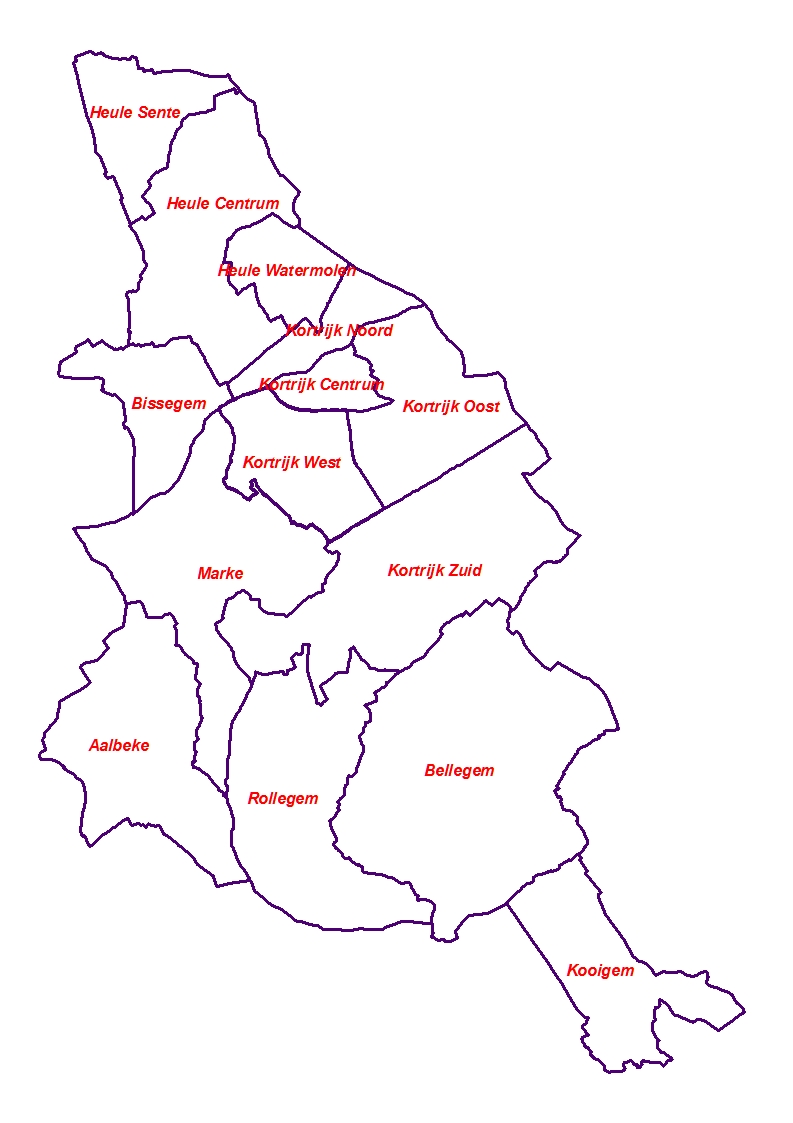 GEBIEDSWERKING
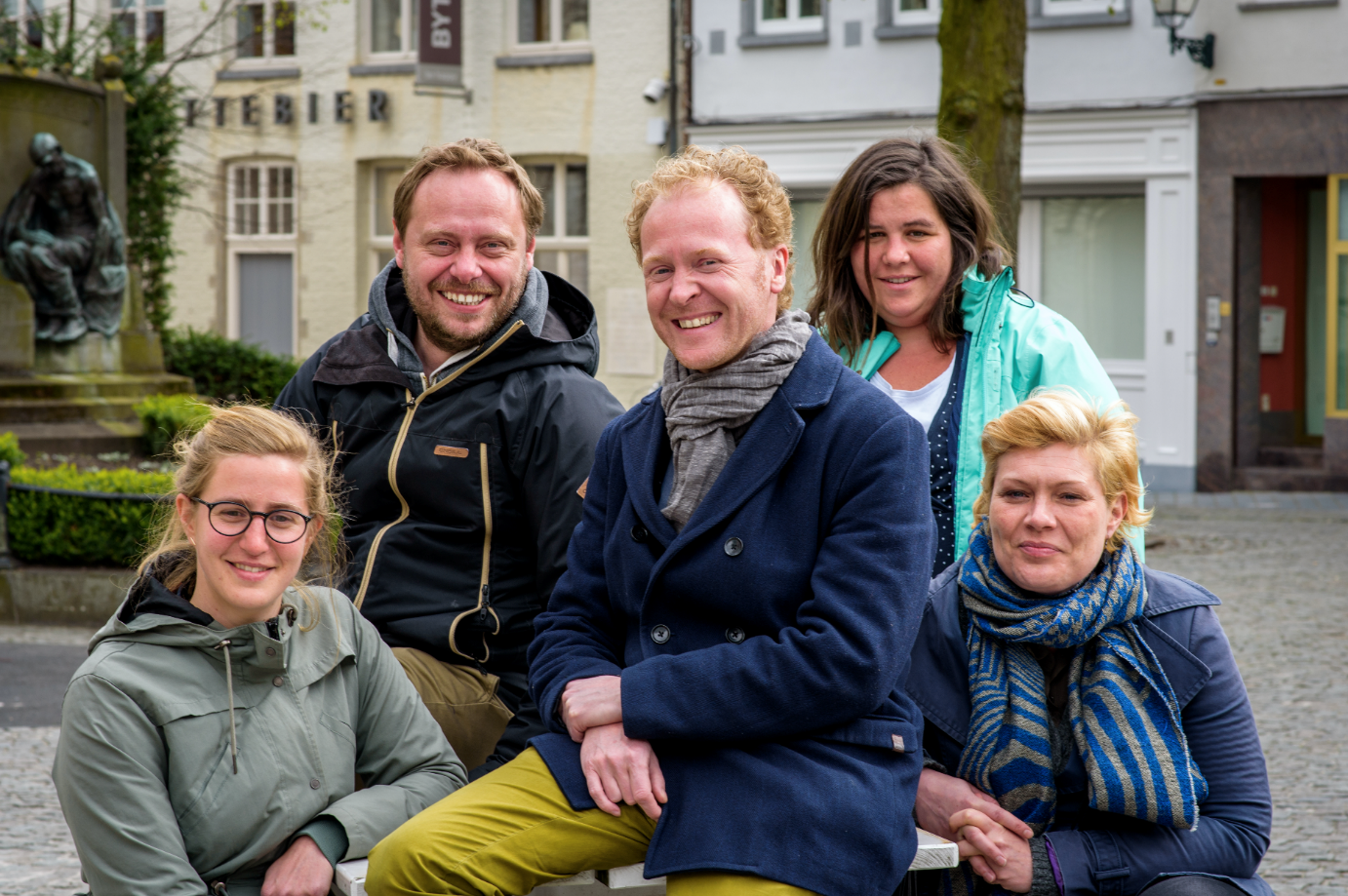 Gebiedswerking Stad Kortrijk
Vroeger
17 gebieden:  9 deelgemeenten + 8 deelgebieden

Verschil in werking tussen binnenstad en deelgemeenten
Binnenstad (2 gebiedswerkers):  projectmatig 
Deelgemeenten (5 gebiedswerkers): nauw gelinkt aan het OC

Gebiedswerker was cultuurfunctionaris van het OC 

Focus op socio-culturele gemeenschap binnen een gebied
Ondersteunen van het verenigingsleven en evenementen in het gebied
Beheer & programmatie van het OC
Secretaris lokale vzw
Gebiedswerking Stad Kortrijk
Vroeger
= beheersmatige rol 





te weinig tijd en rechtstreekse voeling met de brede gemeenschap om burgerinitiatieven te stimuleren en signalen te detecteren
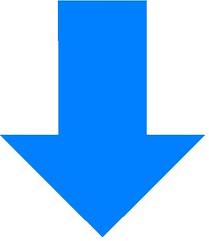 Gebiedswerking Stad Kortrijk
Nu
Beleidsaccent : Kortrijk Spreekt

Bredere participatie & bereik => gebiedswerking loskoppelen van de OC’s
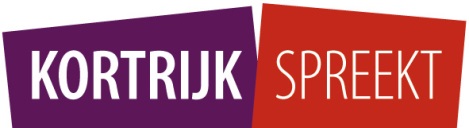 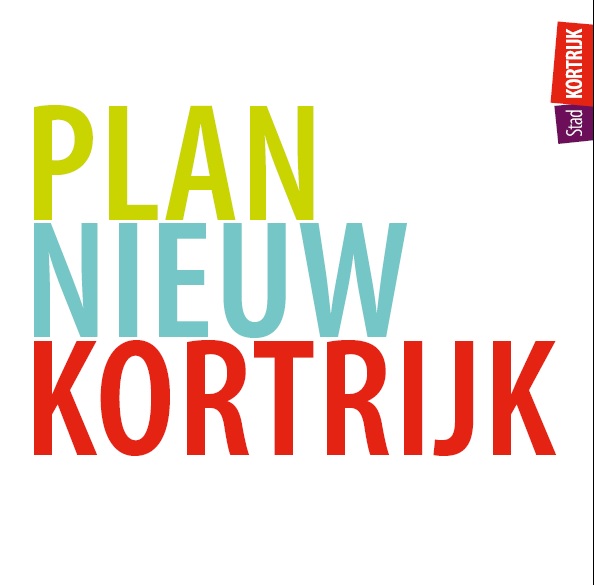 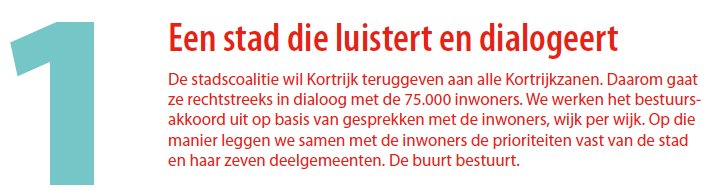 Ontmoetingscentra
Nu
De verantwoordelijkheid voor de exploitatie en programmatie van de ontmoetingscentra werd overgenomen door het team evenementen en door verenigingen.

Een programmatie- en een exploitatieverantwoordelijke overkoepelend voor alle OC’s.
Administratief medewerker

Lokale beheerscomités staan in voor het beheer en een gevarieerde programmatie per OC


Gebiedswerkers: gemeenschapsraden, redactieraden
Stad Kortrijk




Vrijwilligers vanuit middenveld en politiek
Gebiedswerking Stad kortrijk
NU
Link bewoners – overheid 
Detectie: bedreigingen en opportuniteiten + voorstel tot actie
Burgerinitiatief faciliteren en stimuleren
Participatiemethodieken toepassen
Kortrijk 2025 Stad in verandering – 80 werven => begeleiding bij lokale ingrepen en bij grotere stadsprojecten
Gebiedswerking Stad kortrijk
NU
Gebiedswerker is geen cultuurfunctionaris meer

Intern: van directie “Mens” naar directie “Ruimte” 

14 gebieden: herverdeling van de gebieden ism PZ Vlas en OCMW ikv dienstverlening en afstemming

5 gebiedswerkers: elk met verantwoordelijkheid zowel over deelgemeente(n) als binnenstad + project
Gebiedswerking Stad Kortrijk =
leefbaarheid in een gebied verhogen door alert te zijn, open te communiceren en samen verantwoordelijkheid te nemen

= detectie en participatie
Gebiedsteams
= Overleg stad - OCMW -  PZVlas

Elkaars werking kennen en ondersteunen

Samenwerkingsverbanden opzetten

Zoeken naar integrale oplossingen ikv leefbaarheidsproblemen vb. aanpak Veemarkt en omgeving , opzet zwerfvuilacties, …

aangestuurd door gebiedswerker
Deelnemers: gebiedswerker, buurtwerkers straathoekwerk, thuisverpleegkundige OCMW, medewerkers OC, gemeenschapswacht, sportfunctionaris, wijkinspecteur,…
Kortrijk Spreekt op toer
17 edities - 15500 gezinnen – 5300 antwoorden

VolksBBQ
10 edities : gemiddeld 400 eters   = 4000 inwoners 
samenwerking met plaatselijke ondernemers,  verenigingen en buurtcomités

Kortrijk Spreekt én doet mee
Burgerinitiatief faciliteren – sociale cohesie versterken 
120 initiatieven gepost  ( waarvan 15% afgewezen is)
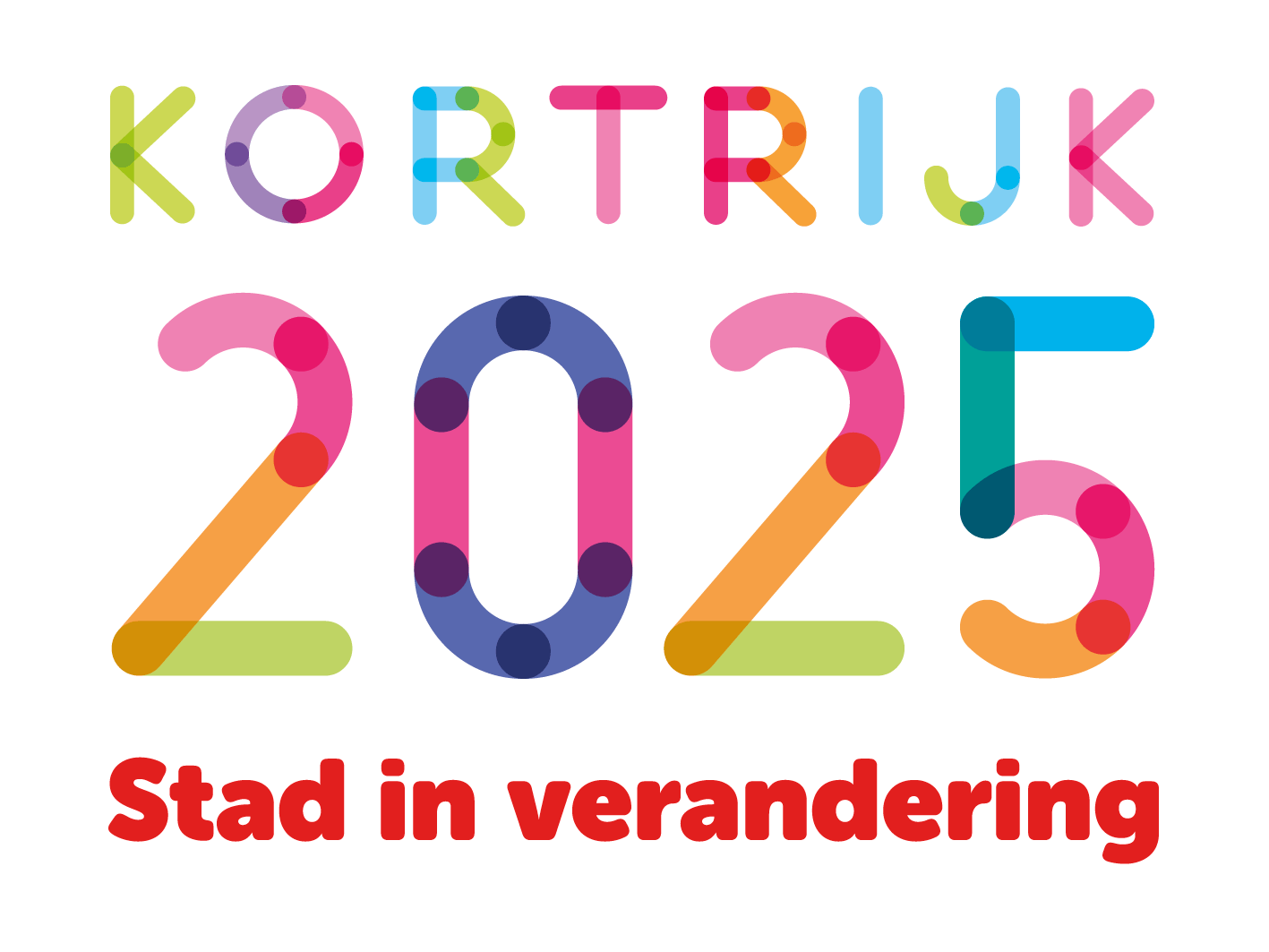 Stadsprojecten



In nauw overleg met de projectleider en minder-hinder coördinator

CKW, Verlaging Leieboorden, Stationsproject, Omgevingsaanleg Muziekcentrum, Sint-Amandsplein,...

Informeren, communiceren, inspraak en participatie (inwoners, adviesraden, handelaars, gebruikers,…dmv overlegtafels, werfcafés, wandelingen, inspraakvergaderingen,…)
Deelgemeenten
-   Zetelen in de gemeenschapsraad, redactieraad
-   Link tussen burger en beleid (vb. periodiek overleg Bissegem)
Ontwikkelingen: Ghellinck, Emdeka, Heuleplaats, Preshoekbos, wijkgroen Rollegem, heraanleg Pottelberg,…
Budget Games

Gebieden in de binnenstad 
 Samenleven met studenten
 Uitbouw integrale dienstverlening (Drie Hofsteden)   
 Leefbaarheid in bepaalde buurten
Zwerfvuilacties
Jong Kortrijk Spreekt (Sint-Jan) 144 kinderen, 3 scholen
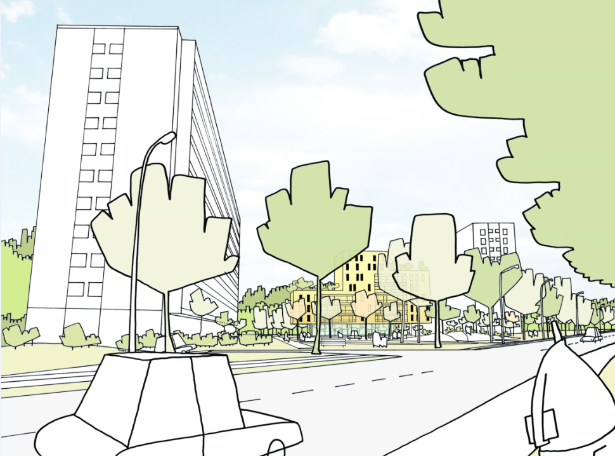 Q&A